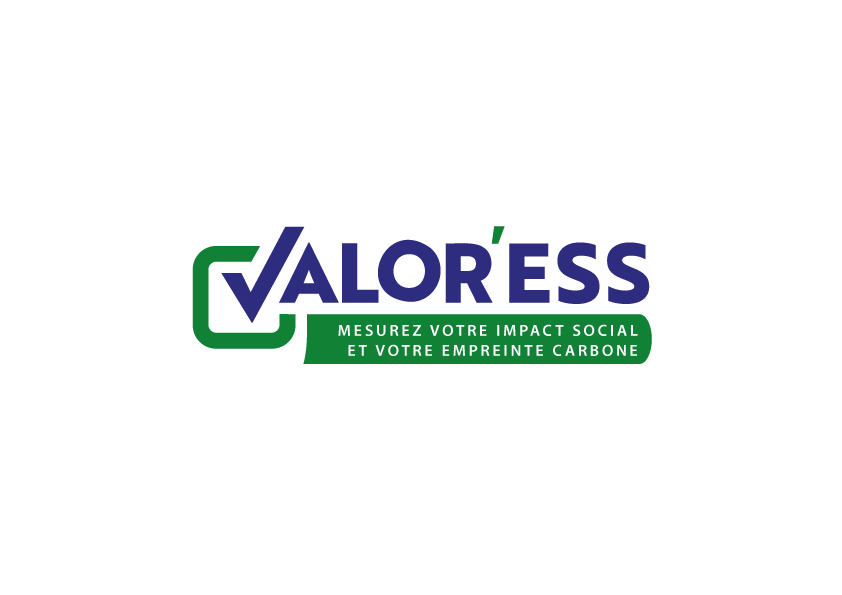 Transition écologique :Réduire son empreinte carboneavec VALOR’ESS
outil de mesurede l’empreinte carbone
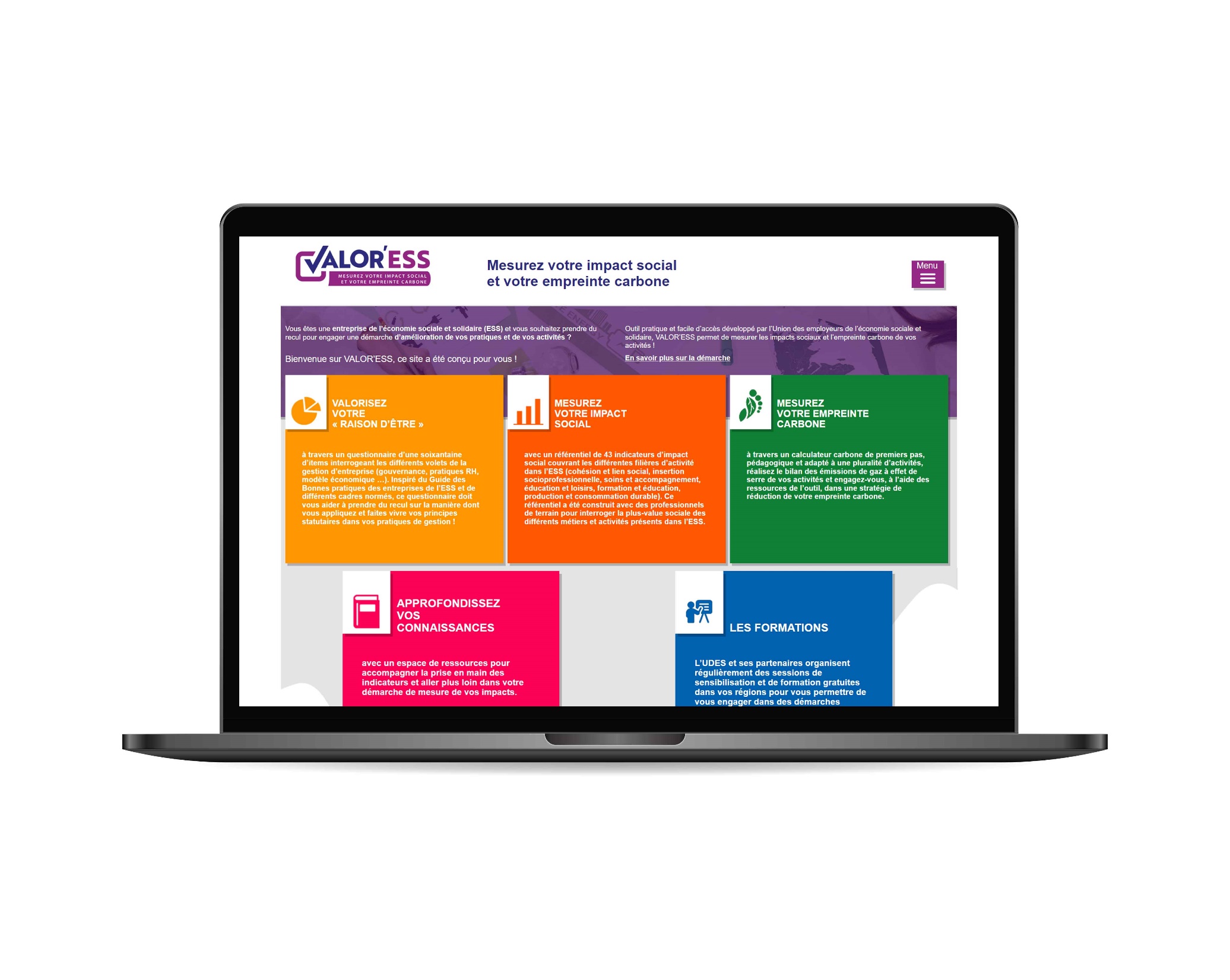 Rendez-vous sur
www.valoress-udes.fr
VALOR’ESS : calculer ses émissions de GES
Les grands principes :
Outil gratuit, de premiers pas, simple d’utilisation et pédagogique.
Pour chaque grand poste d’émission de gaz à effet de serre, deux approches vous seront proposées (une au choix). 
1 étoile : initiation ; 
2 étoiles : plus détaillé. 

Une fiche téléchargeable synthétisant les émissions.
Des fiches pratiques pour passer à l’action.
Un parcours de formation pour vous accompagner. 
Un contact : contact@valoress-udes.fr.
outil de mesurede l’empreinte carbone
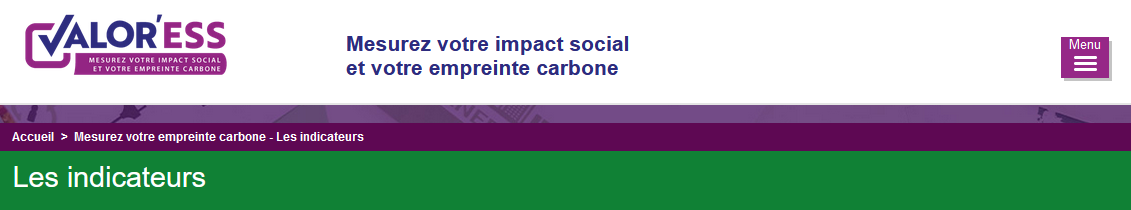 Energie
Déplacements professionnels
Déplacements domicile/travail
Déplacements visiteurs, utilisateurs, touristes
Fret – transport de marchandises
Intranets – Achats
Immobilisation
Déchets
Autres gaz à effet de serre
Produits
Investissements
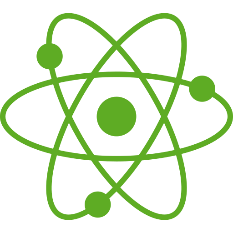 11 grands postes d’émission	

	     
 approche 1 et 2 étoiles
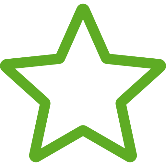 Exemple d’item - energie
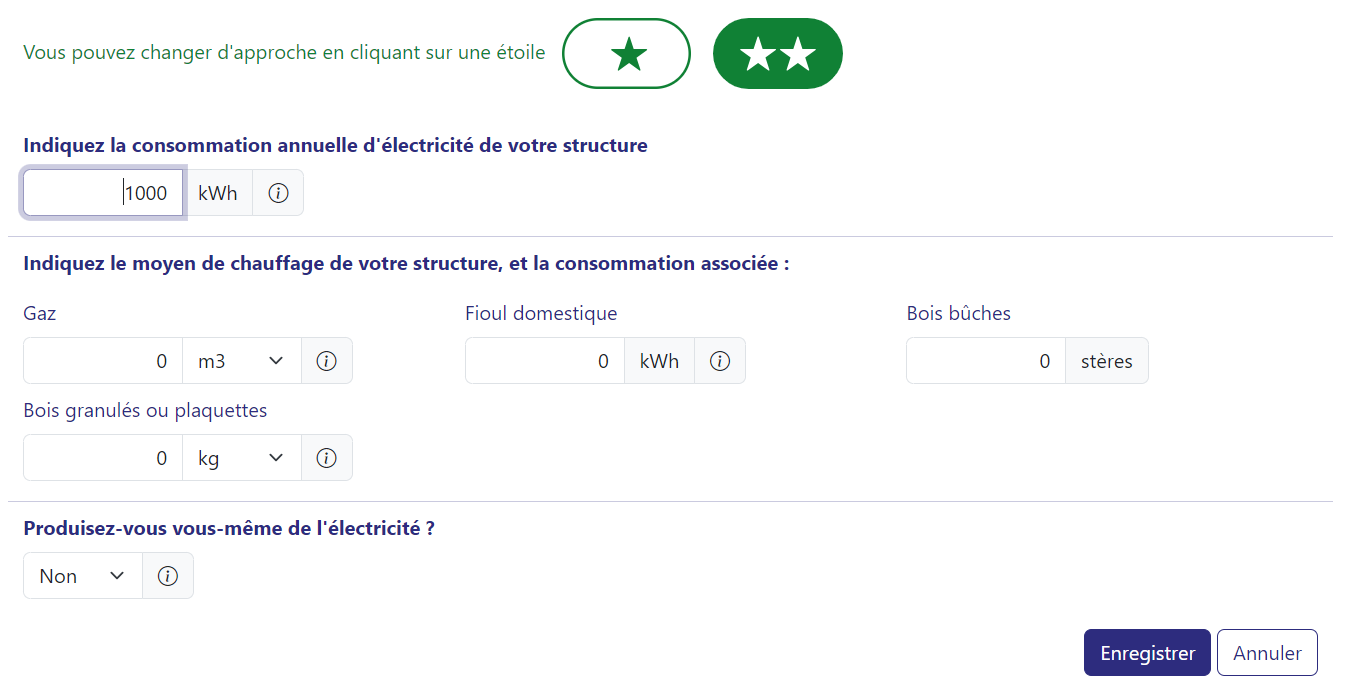 Tableau de bord
Tableau de bord récap
Accès au bilan d’émissions 
Comparatif avec les objectifs fixés par la Stratégie nationale bas carbone 
Accès aux ressources 
Focus plan d’action
Les fiches pratiques
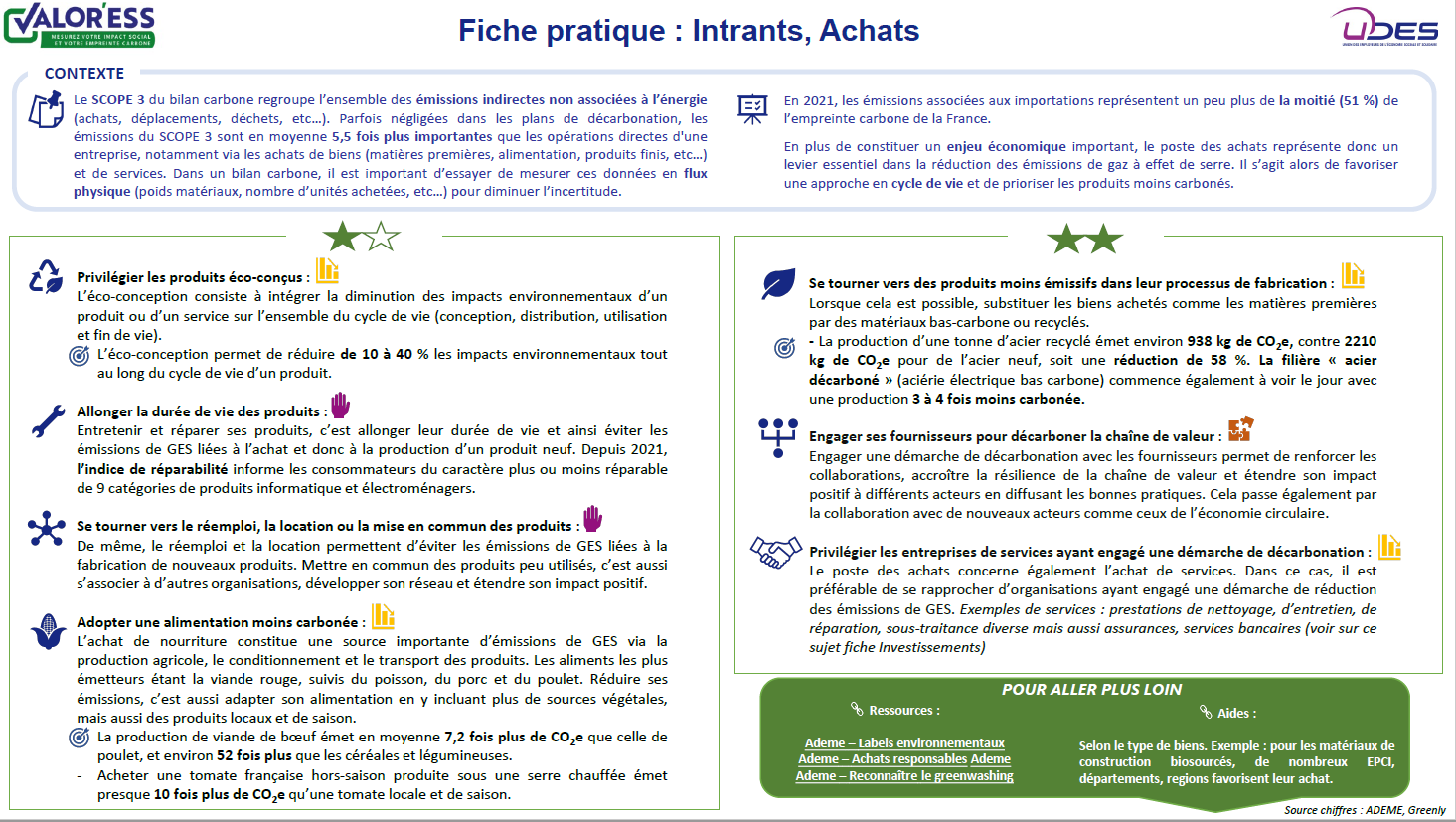 Contexte 

Conseils pratiques approche	ou

Schéma : Eviter | Réduire | Compenser
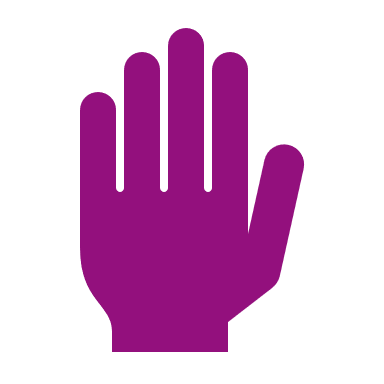 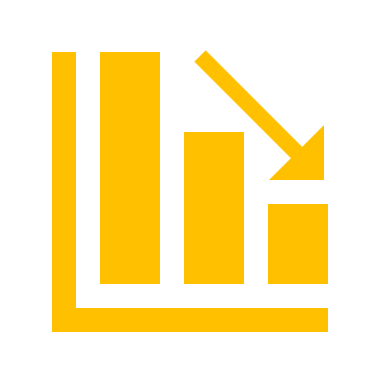 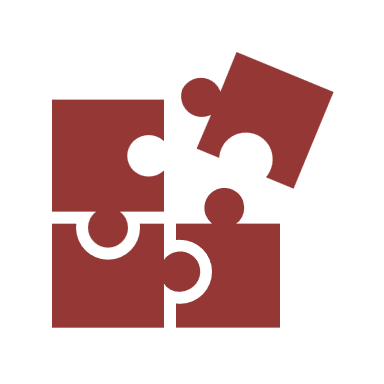 Pour aller plus loin
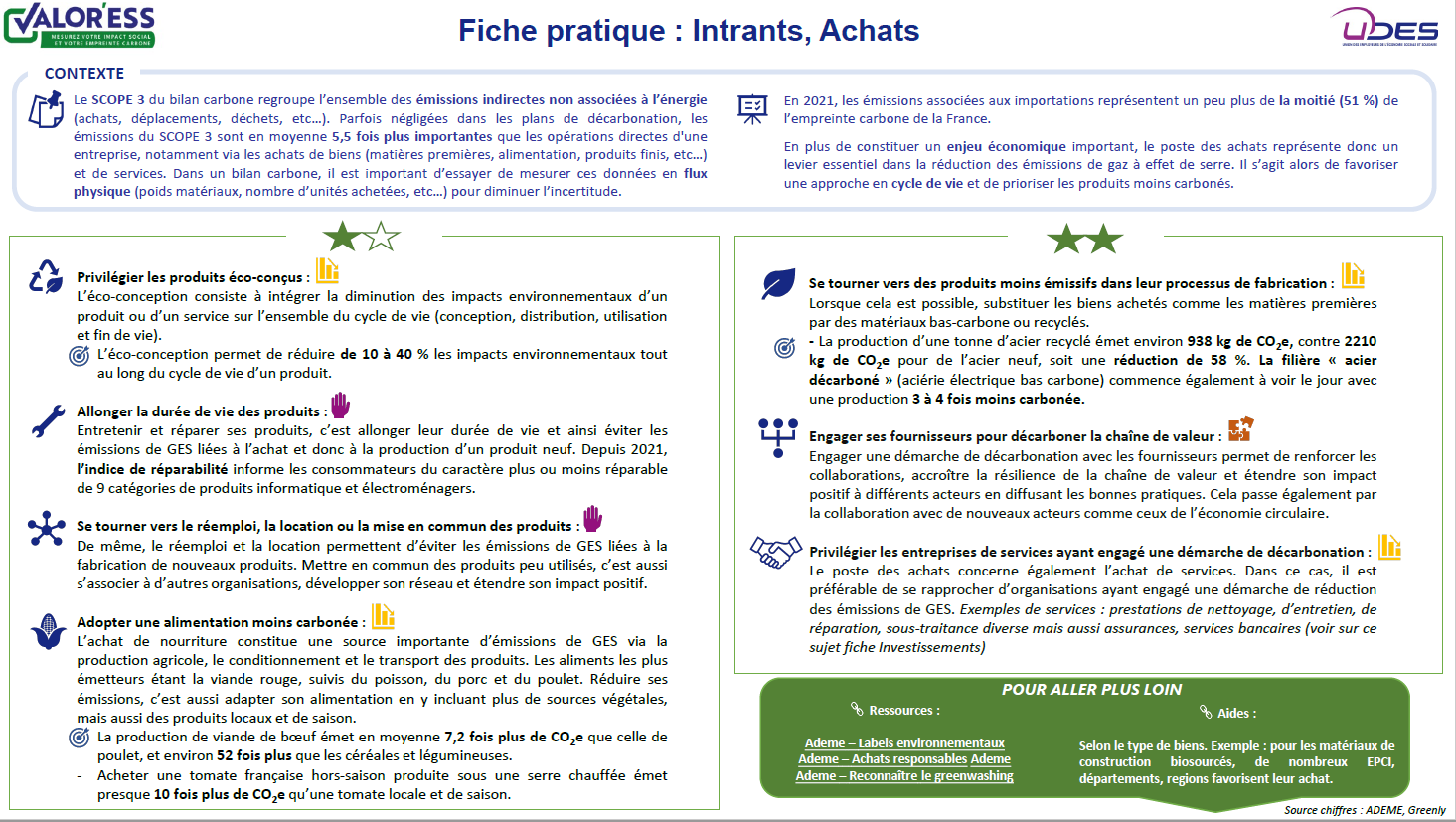 outil de mesurede l’empreinte carbone
Parcours de formation à la transition écologique
Objectif Général
L’objectif de cette formation est d’exploiter de manière optimale les ressources proposées dans l’outil VALOR’ESS ainsi que favoriser la mise en place d’un plan d’actions de réduction des émissions de gaz à effet de serre.

Compétences visées
Connaître et identifier les enjeux de la transition bas carbone ;
Se familiariser avec les principes de la comptabilité carbone ;
Tester et maîtriser l’outil de comptabilité carbone VALOR’ESS ;
Connaître et suivre une démarche d’évaluation et de réduction de GES (plan de transition).
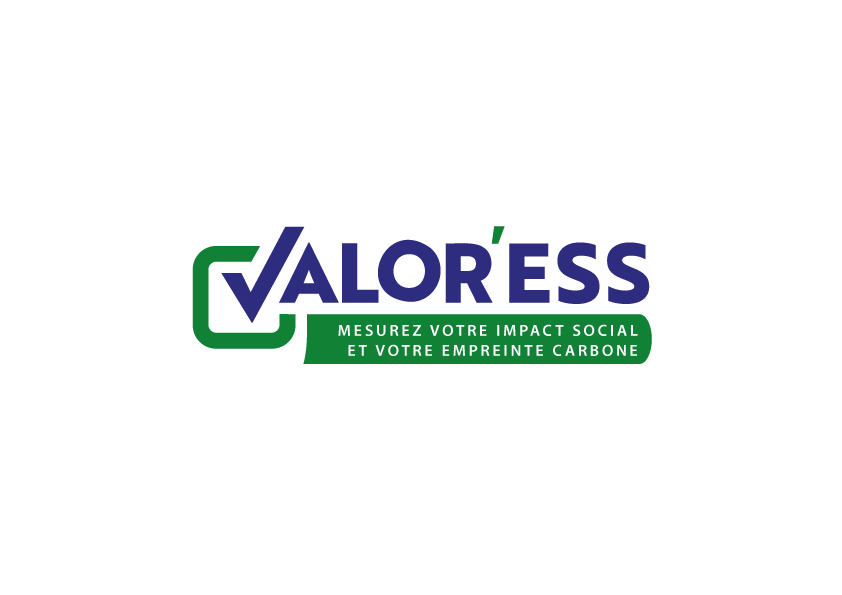 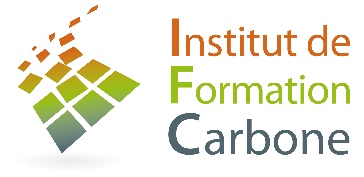 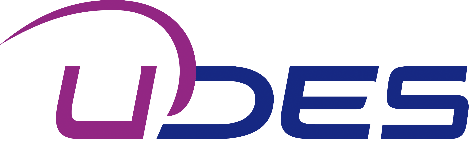 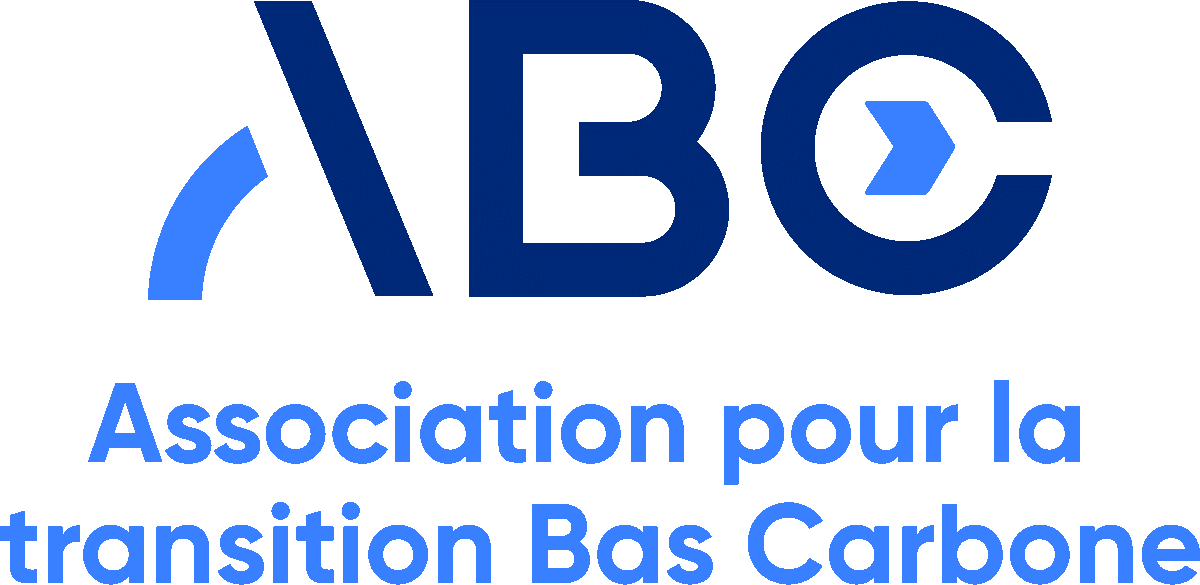 Parcours de formation calculateur carbone
Les prochaines dates de formations : https://www.valoress-udes.fr/formations
Partie 2
Partie 3
Partie 1
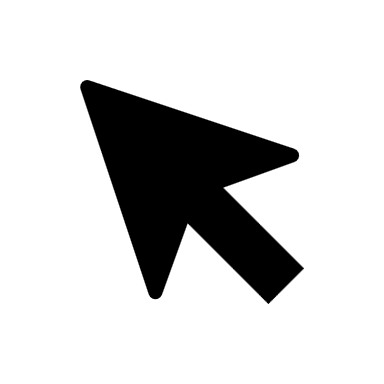 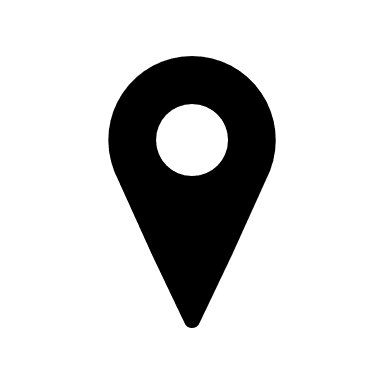 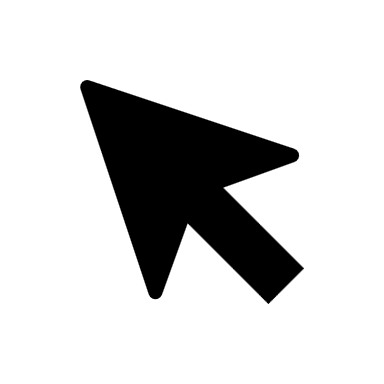 Formation en présentiel


7h de formation
Formation en ligne


2h de formation
En autonomie
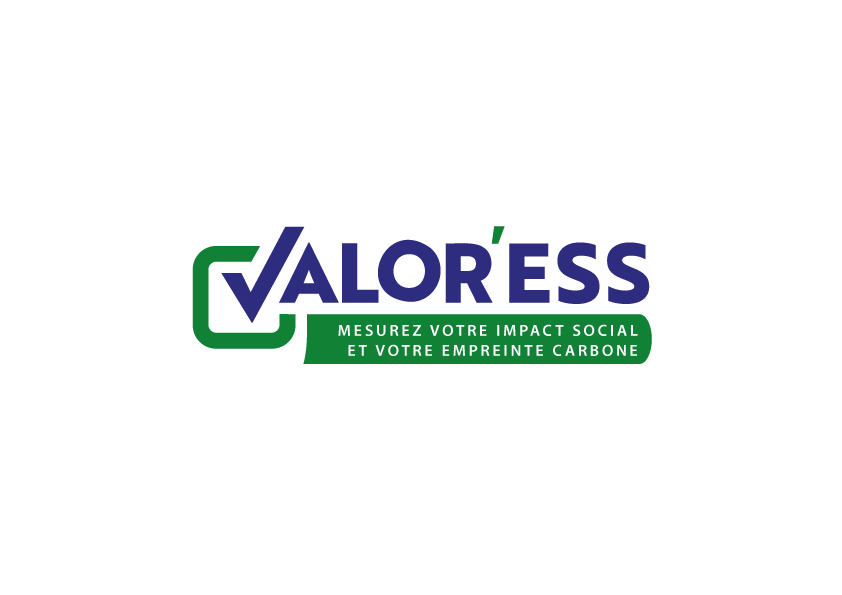 Formation E-learning


1h de MOOC
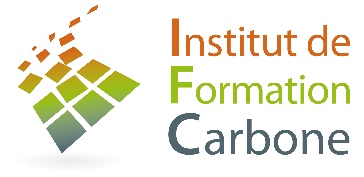 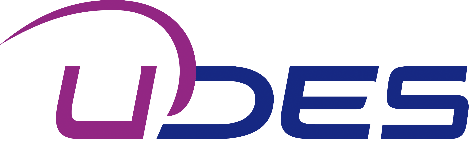 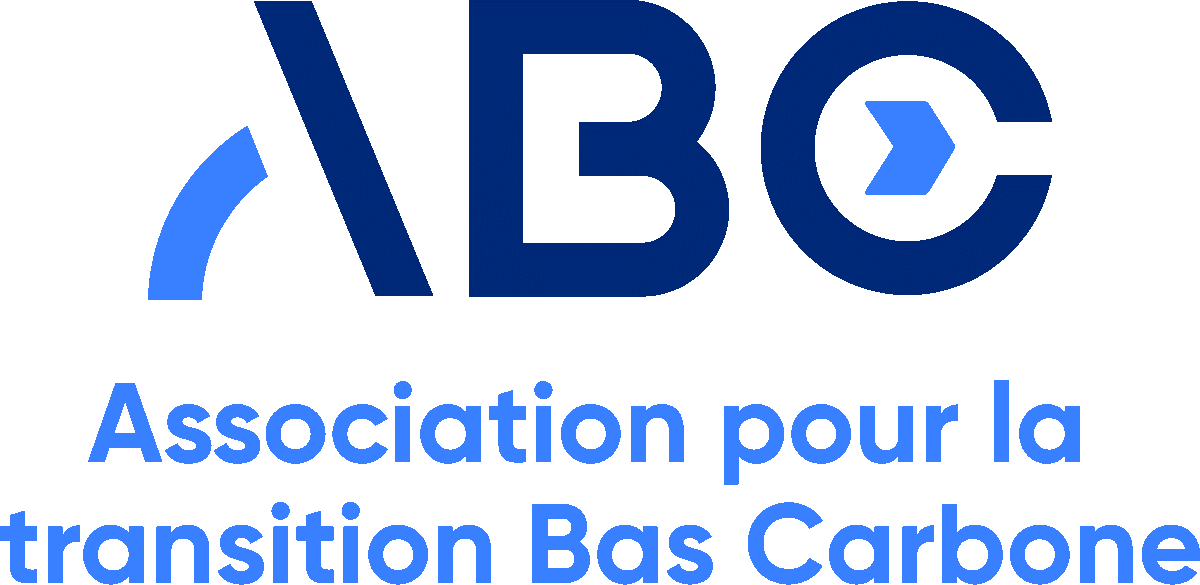 Outil valor’ess
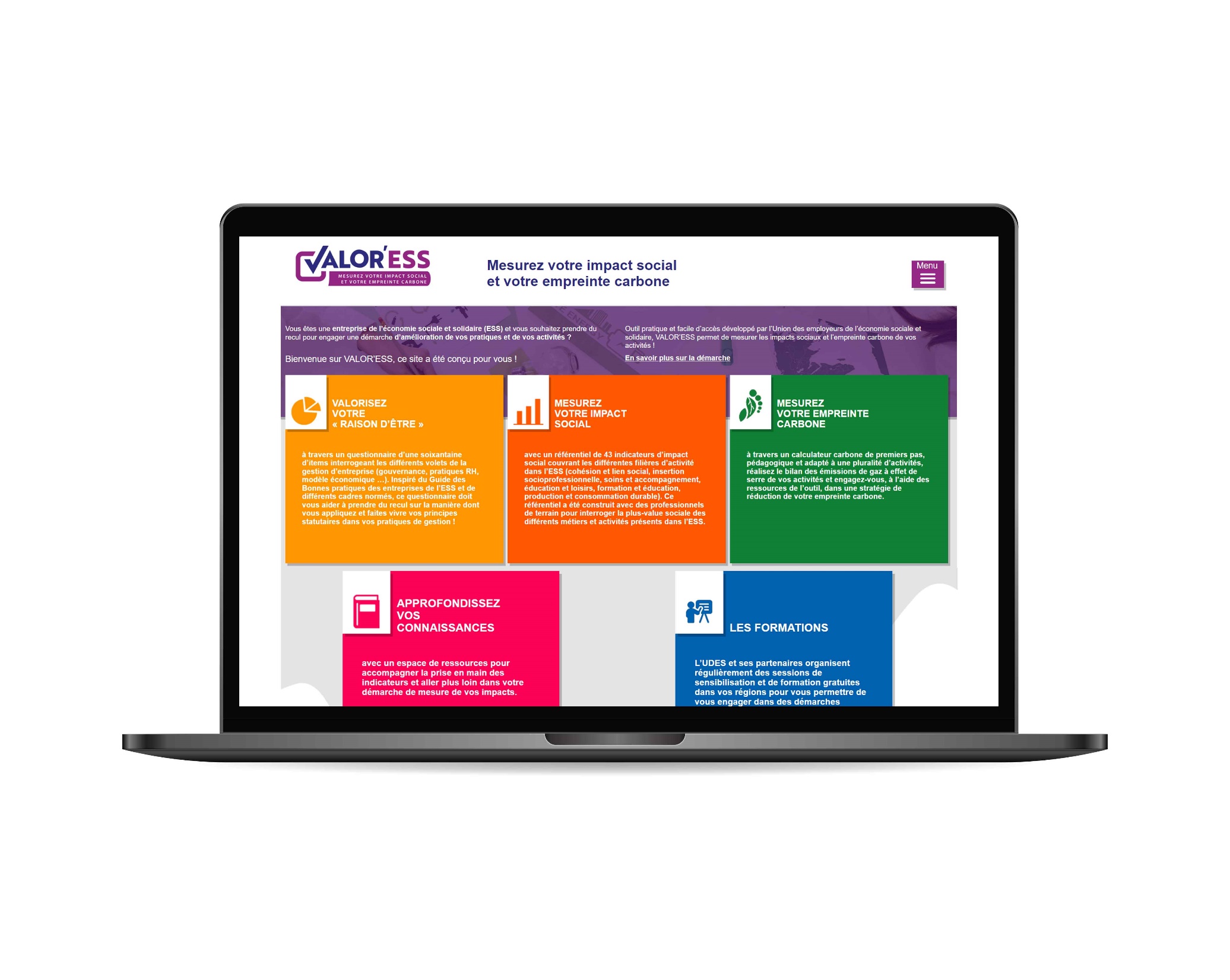 Rendez-vous sur
www.valoress-udes.fr
LA PLATEFORME
Les grands principes :
Outil gratuit, de premiers pas et simple d’utilisation
Cadrer

Structurer

Observer

Analyser

Juger

Diffuser
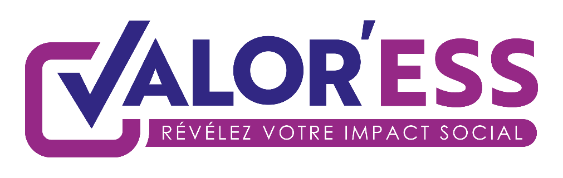 3ème partie : La plateforme VALOR’ESS
Un 1er référentiel pour valoriser sa raison d’être
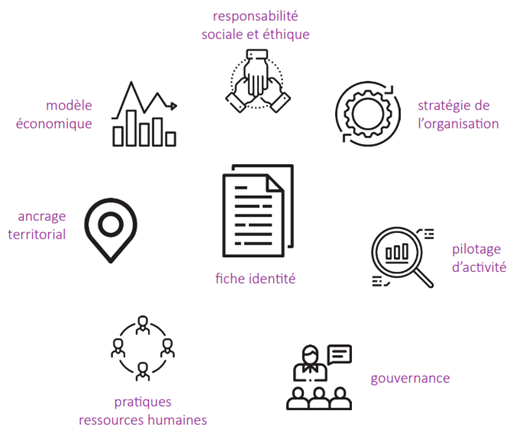 Questionnaire de 56 indicateurs sous la forme d'un autodiagnostic

Objectifs :

Objectiver l'état de votre organisation

Engager un processus d'amélioration continue des pratiques

Communiquer auprès de vos parties prenantes (salariés, bénévoles)

Une synthèse des réponses téléchargeable
3ème partie : La plateforme VALOR’ESS
Un 2ème référentiel pour mesurer son impact social
Approche sectorielle
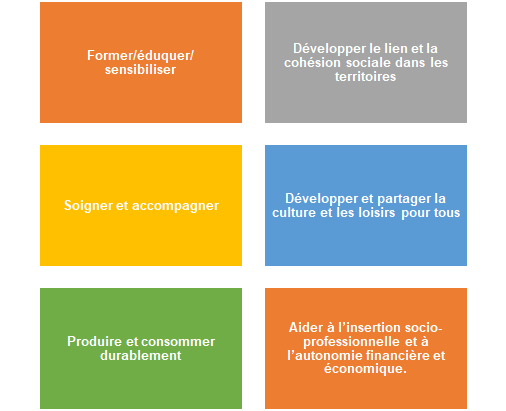 Pas de questionnaire à remplir mais des propositions d'indicateurs + recommandations méthodologiques

Objectif : proposer aux structures des indicateurs réalistes pour valoriser l'impact de leurs activités sur les parties prenantes

Organisé autour d'une double entrée :
3ème partie : La plateforme VALOR’ESS
Un 2ème référentiel pour mesurer son impact social
Approche par dimension sociale
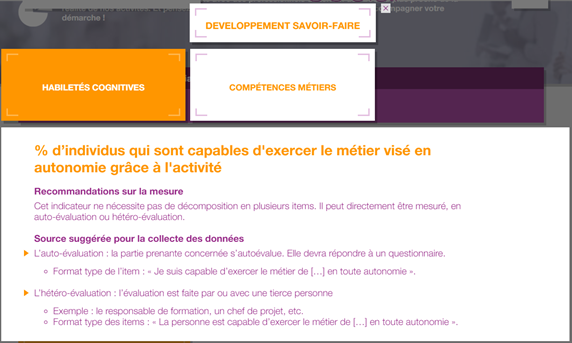 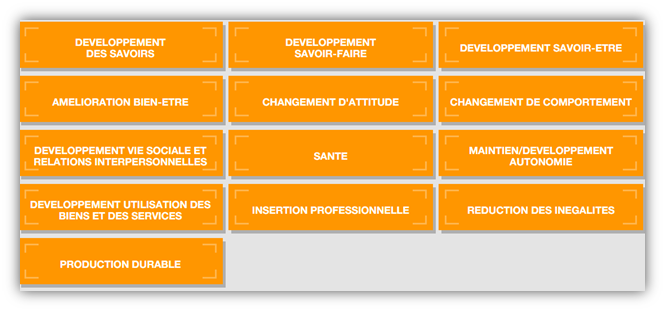 3ème partie : La plateforme VALOR’ESS
Un centre de ressources
Un espace ressources avec : 
Une vidéo de présentation générale de l'outil
Définition et concept de la mesure d'impact social
La mise en ligne des outils et accompagnements développés par les syndicats d'employeurs
Un renvoi vers le centre de ressources de l'AVISE
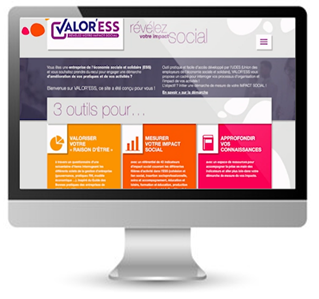 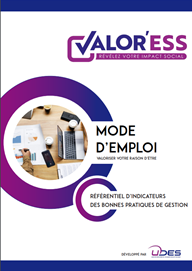 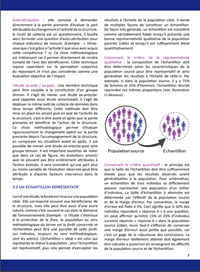 Deux guides d'utilisation et d'initiation à la mesure d'impact 
Une présentation des référentiels pour préparer la démarche
Des recommandations méthodologiques sur les modes de recueil et les sources mobilisables
Un tableau de correspondance thématique accompagnant le choix d'indicateurs à entrée sectorielle
Parcours de formation action mesure d’impact social
Objectif Général
L’objectif de cette formation est de disposer de cadres autour de l’évaluation d’impact social, disposer de données et savoir parler de l’impact de votre organisation, sur ses parties prenantes. 
Compétences visées
Connaître et identifier les notions et enjeux de l’évaluation d’impact social ;
Se familiariser avec la théorie du changement des indicateurs d’impact ;
Tester et maîtriser l’outil VALOR’ESS ;
Connaître et suivre une démarche d’évaluation d’impact social ; 
Formaliser un rapport d’impact et mise en récit de la mesure d’impact de votre structure.
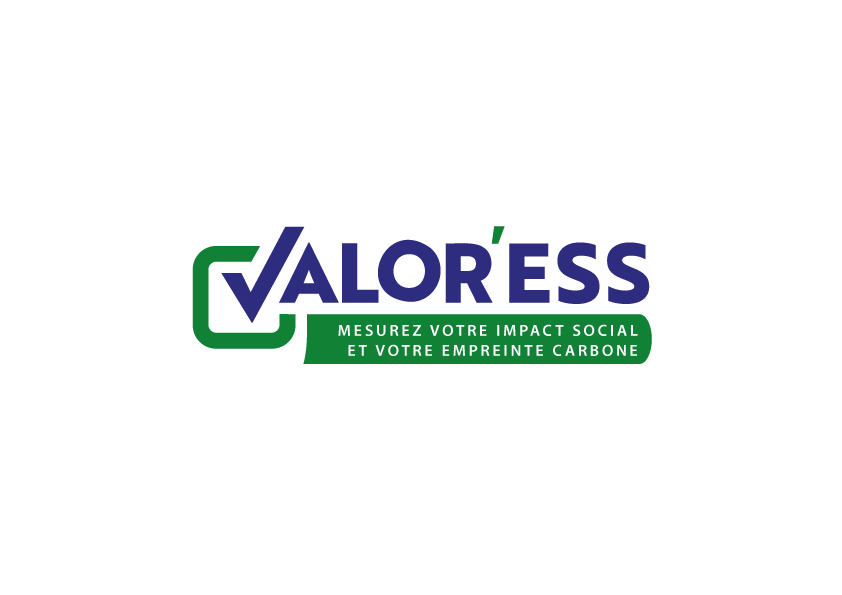 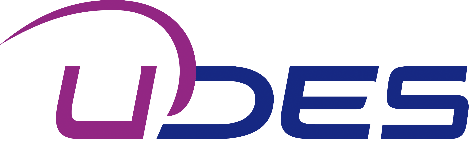 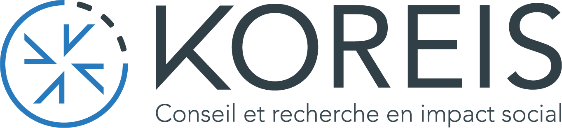 Parcours de formation action mesure d’impact social
Les prochaines dates de formations : https://www.valoress-udes.fr/formations
Partie 2
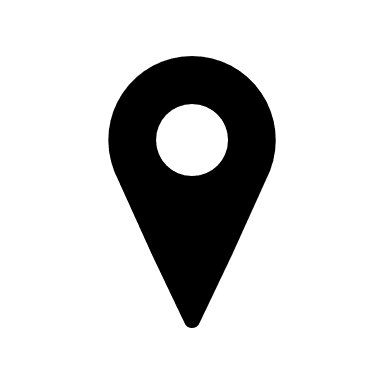 Partie 1
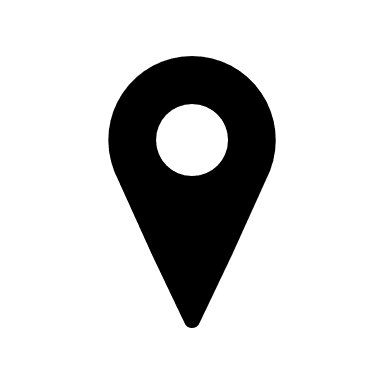 Formation en présentiel

Choisir ses outils de collecte de données 
Communiquer sur son étude d’impact 

8h de formation
Comprendre l’évaluation d’impact social 
Construire son référentiel d’évaluation
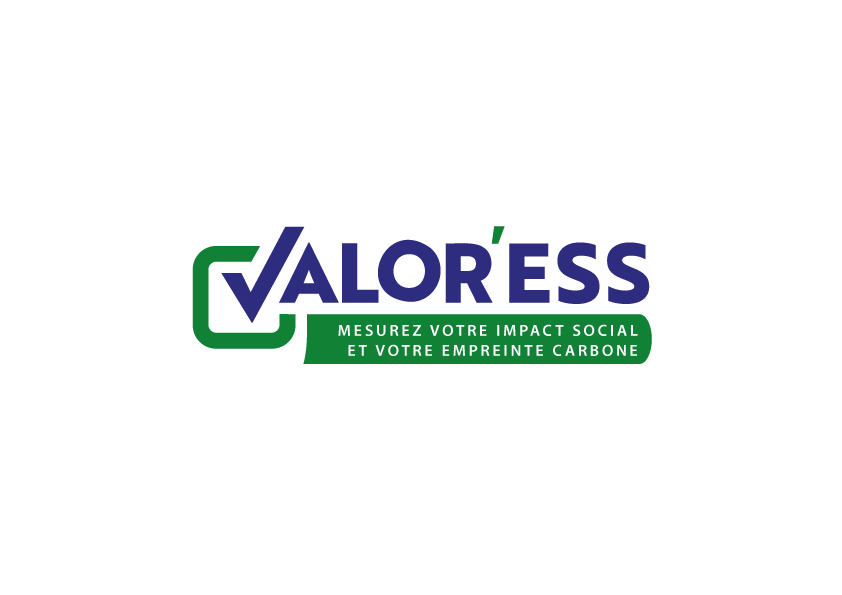 Formation en présentiel




8h de formation
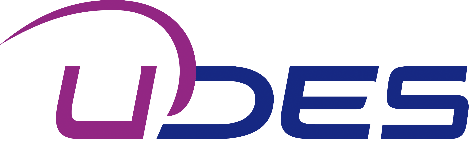 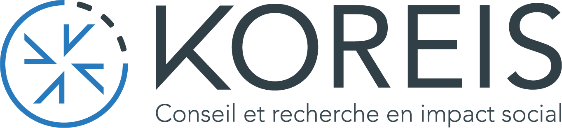 L’outil valor’ess
L’outil en bref
Permet de travailler sur des enjeux divers : raison d’être, indicateur de mesure d’impact social et mesurer son empreinte carbone. 
Contribue à l’amélioration continue de votre structure 
Outil gratuit, en libre d’accès 
Développé par l’UDES en collaboration avec des experts et volonté de proposer des formations accessibles aux structures de l’ESS
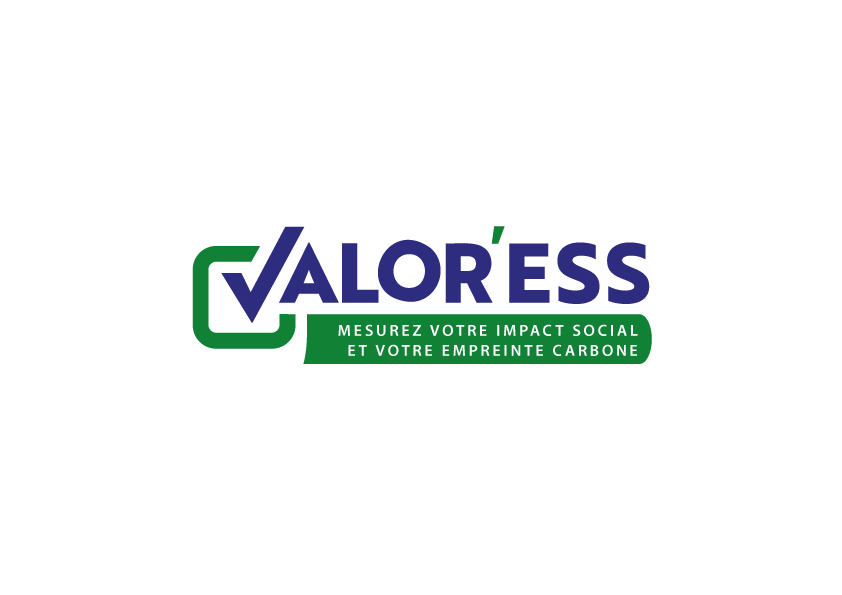 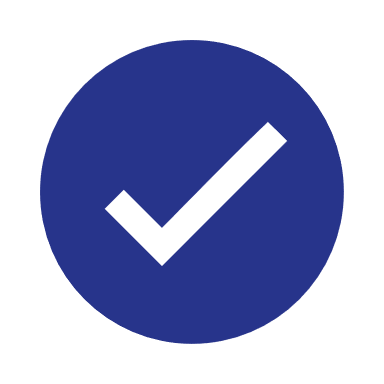 Liens utiles
Voici les liens directs : 
La plateforme : www.valoress-udes.fr 
Le lien pour accéder au calculateur carbone : Connexion (valoress-udes.fr) 
La partie ressources des fiches environnementale : Valor'ESS Fiches pratiques environnementales (valoress-udes.fr)
Accéder aux prochaines dates de formations : https://www.valoress-udes.fr/formations
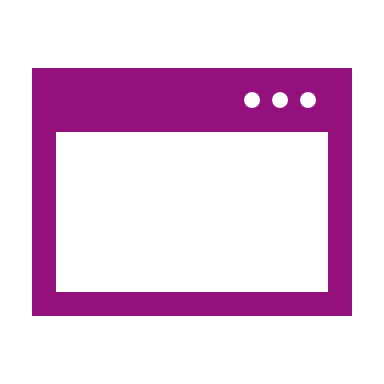 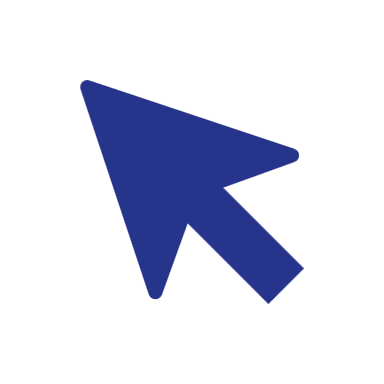 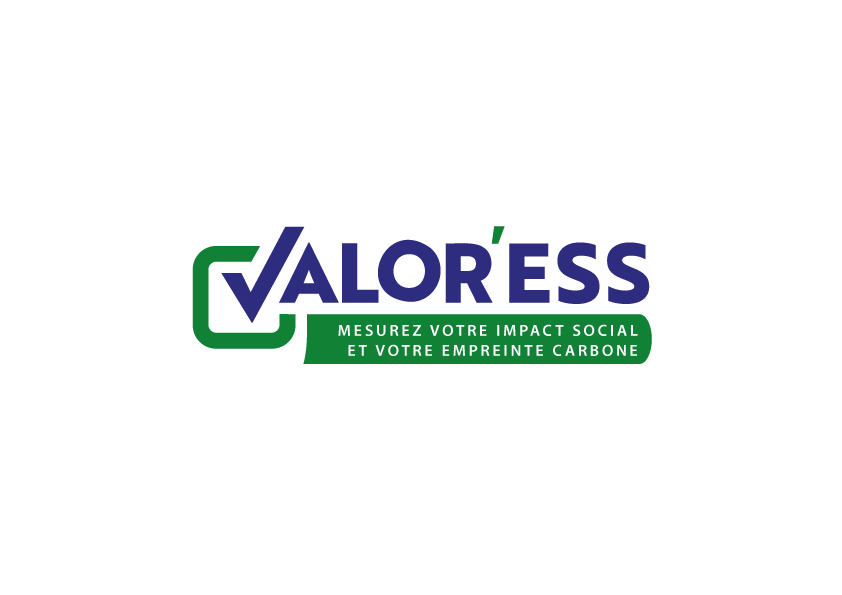 Je reste disponible pour échanger
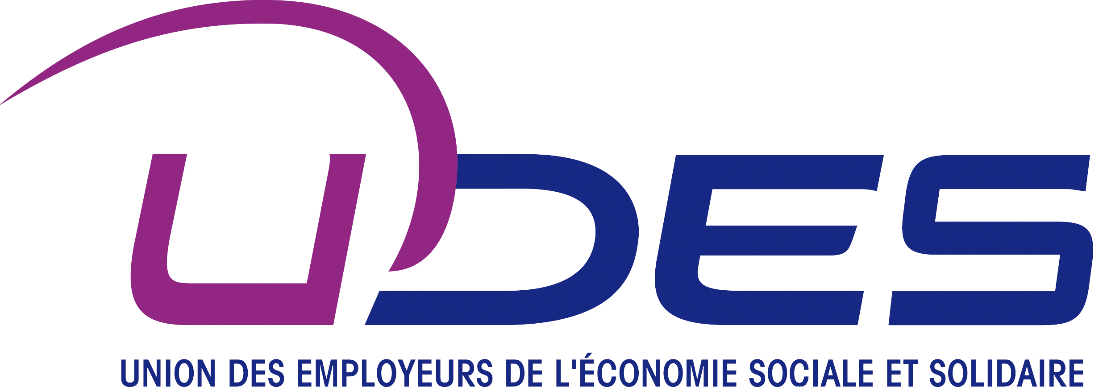 Maëla VALEMBOIS
Chargée de projets RSE à l’UDES
mvalembois@udes.fr
06 77 28 80 24